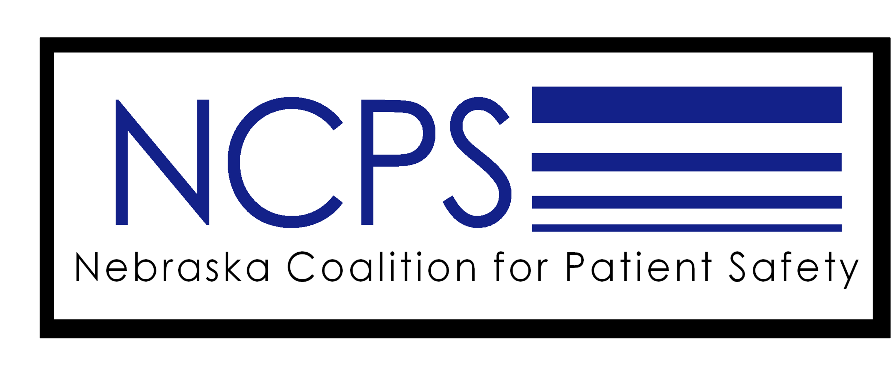 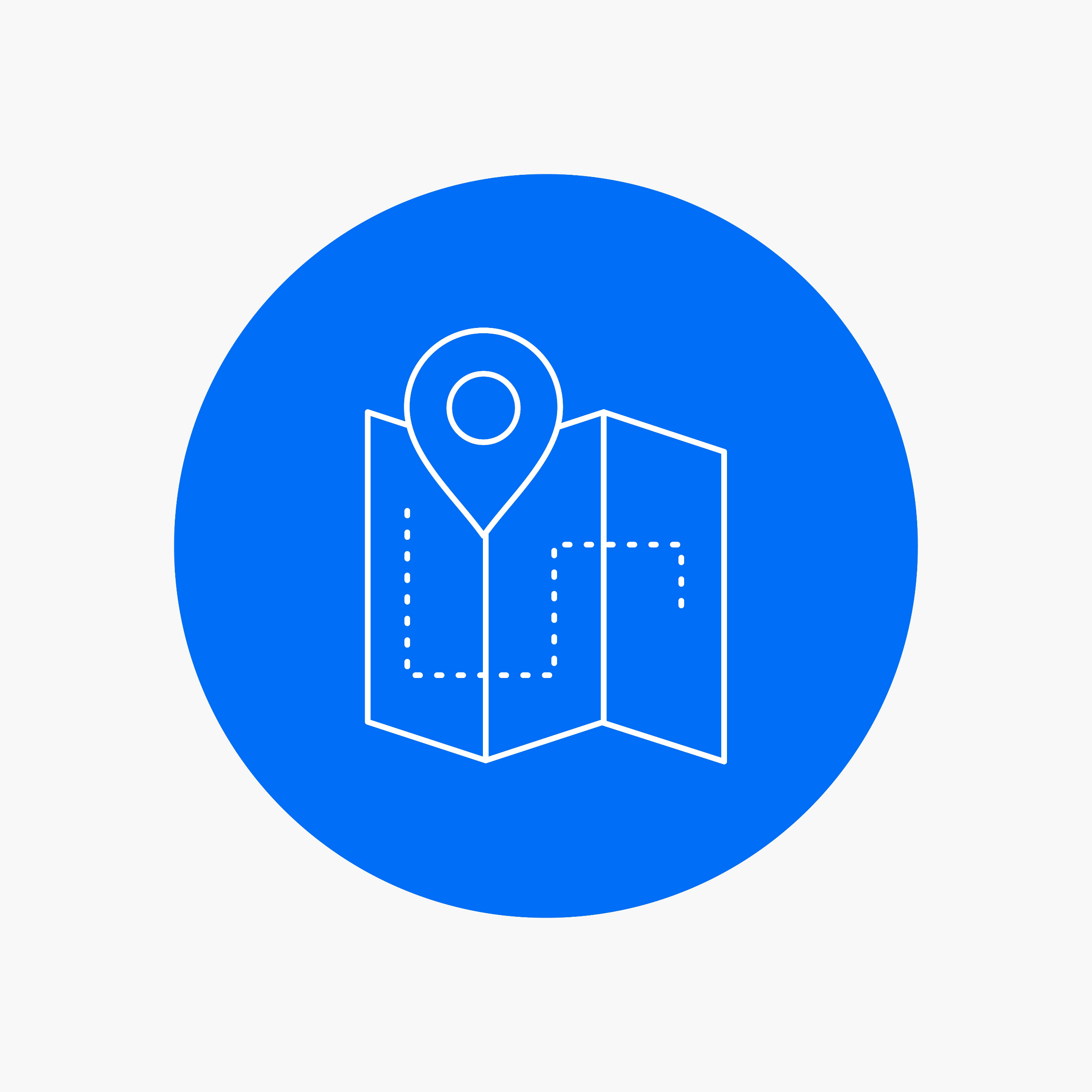 Cause Mapping – 
A powerful tool to understand how 
events of harm have occurred 
and to aid in the redesign of processes
and systems so future similar
events of harm are avoided.
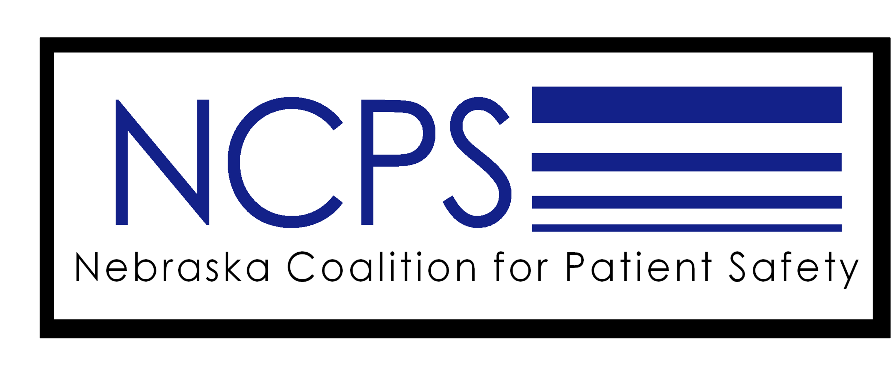 What is a Cause Map?
A Cause Map provides a visual explanation of why an incident occurred.  It connects individual cause-and-effect relationships to reveal the connection between causes and outcomes within a system.  A cause map can be very basic or it can be quite detailed depending on the issue.
                                      Cause                 Effect
How Do You Construct a Cause Map?
Step 1:  Identify the undesired outcome - harm or potential harm (risk) and place it on the far right of your map.
Step 2:  To the left, from top to bottom in order of time, identify the direct (A caused B) and probabilistic or “but for”  causes (but for A, B would not have happened) causes that had to line up for this harm or potential harm to occur
Step 3:  Ask “why” for every error and every choice to continue to identify causes. If you don’t know “why”, don’t assume … investigate and put a “Why” box in the map for now.
Note: If you’re unsure if some data is a cause or not, put it in the parking lot until you have assessed whether it is.
Some Causes Are Linked with “AND” in between
Cause 

		                AND				    
 			   Cause
Effect
When an effect has more than one cause, both causes are placed on the Cause Map. The causes are independent of each other but both are needed to provide that effect.
Housekeeping
EVENT EXAMPLE
A housekeeping worker was waxing the floors around 10:00 p.m. He could not find a wet floor sign and would have had to go to another building to search for one. Believing he was alone in the building and not wanting to get behind in his work, he did not search for a warning sign. 
The Chief Financial Officer slipped on the wet floor and severely damaged his knee.  The housekeeping manager was aware of the shortage of signs but had not purchased additional signs.
5
The Undesired Outcome
Human Error
Behavioral Choice
A Cause of the Human Error
A Cause of the Behavioral Choice
housekeeping
Ask “why?”
Wet floor
Risk of injury from slip & fall (CFO)
Manager did not buy more signs
Signs far away
“Wet” sign not placed
Why?
Housekeeper thought he was alone
6
Verify You Have Correctly Identified Cause and Effect Relationships
Start on the right and read to the left saying “was caused by” 
        in place of the arrows.  In doing so you will identify errors in your thinking; it becomes apparent when a cause listed in a box to the left of another box is not the cause for the item in the subsequent box.    
                    
                        Why?                       Why?                    Why?                     Why?                       Why?
Undesired Outcome
CAUSE
CAUSE
CAUSE
CAUSE
CAUSE
Five Rules of Causation
1.  Clearly shows cause and effect relationship
2.  Use specific and accurate descriptors for what occurred; avoid
     negative or vague descriptors
3.  Human error is not a root cause and must have a preceding cause
4.  Violation of procedure is not a root cause and must have a
     preceding cause
5.  Failure to act is not a root cause unless there was a pre-existing
     requirement to act (for example a policy or standard that requires
     action).
Test the Causal Chain Using the “but for” Rule
In addition to capturing Direct Causes, Cause Mapping 
     captures Probabilistic Causes. Those where A increased 
     the likelihood that B would happen     
  
  “But for" this "cause" the "effect" would not have occurred. 

  If that is not true, then there isn't a true cause-effect relationship. This is where we might get into contributing factors, or even "noise" - which are conditions that people want to address but are not really causal.
How a Cause Map Differs From Fishbone Diagram
In addition to asking why, a Cause Maps asks, “What was required to produce this effect?”

Anything that is required to produce an effect is considered a cause.

 Provides a more complete representation of the actual issue and the interaction of the causes. 

Helps visualize the chain of events that led to the outcome.  Helps identify system problems and latent conditions that were root causes of the outcome.

Allows you to identify more potential solutions and ensure that your solutions will break the causal chain that led to the event.

A Fishbone Diagram categorizes causes rather than mapping the chain of events that occurred to produce an undesired outcome.  It can be useful in aggregate RCAs.
Patient/Resident Factors
Age: 27
Primary Dx: scheduled for EGD
Comorbidities: none
Relevant Lab Values: positive pre-procedure COVID test
Other:
Environmental Factors

Nurse caring for surgical patient also caring for OB and newborn
Cause Map of Event When Patient with Positive COVID 
Test Admitted for Surgery
2. Identify causes in Timeline*
3. Why, why, why?
1. Undesired outcome
Lack of a consistent process for notifying the ordering provider of a positive COVID test result
Day -1 (preop)    Time 12:30 pm
Lab did not notify anyone of positive COVID-19 test results
Positive COVID-19 Test is not currently a flagged as a critical value
Day _-1?__    Time ___
Surgery nurse did not find the result in the electronic record or have a paper result to place in chart.
Patients and staff exposed to COVID-19
EHR pre-op checklist inadequate compared to old paper check lists
Lack of a PRE-OP CHECKLIST
COVID POSITIVE PATIENT ADMITTED AND PREPPED FOR SURGERY
Ward clerk procedure for chart preparation not followed, including noting off that orders are completed
Day _-1__    Time ___
Ward clerk did not look for test results to place in chart.
Lack of a sense of ownership—Culture
EHR lists the patient’s test result first in lower case letters and follows that with the test’s normal range in parentheses and capital letters
Day _-1__    Time ___
Anesthesia did look at the result in the electronic record but misinterpreted it as negative.
Test results formatting can 
be confusing
Day __0_    Time ___
Admitting nurse (night shift) did not look for COVID-19 test result
Bedside nurse did not review physician orders completely
Lack of a sense of ownership—Culture
Bedside nurse did not review physician orders completely
Day __0_    Time ___
Day shift nurse did not look for COVID-19 test result
Lack of a sense of ownership—Culture
*Events/causes in the timeline may be human errors or behavioral choices; each human error or behavioral choice should have a preceding cause that answers the question “why?”
Acknowledgement
These concepts and several of the examples were adapted from
           materials developed by The Just Culture Company and ThinkReliability.
           They are being used for the purpose of training managers and others
           in healthcare organizations.  Additional information can be found at
           www.justculture.com and www.thinkreliability.com

           Thank you to the NCPS member that reported the positive COVID test
           result event and helped create the cause map included in this shared 
           learning resource.
Please do not duplicate or copy this resource for persons outside of your organization.